Teacher Professional Development
Session 4
Continuous Professional Development
Continuous Professional Development is cited as one of the strategies for effective  curriculum implementation.(Curriculum Framework for Primary and Secondary Education 2015-2022)
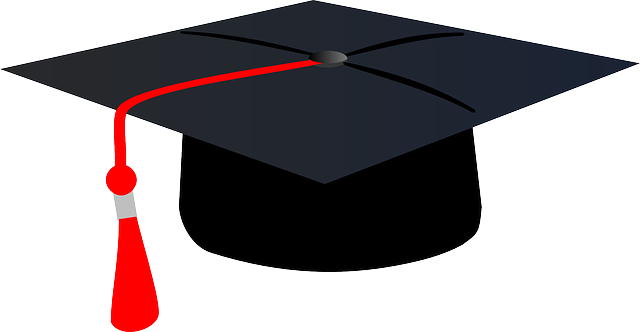 The Continuous Professional Development cycle
Capacity Development Methods
[Speaker Notes: Practice-based coaching: supervisor  in a joint post lesson observation  interview gives actionable feedback to teacher
Team teaching:  teachers  collaborate in teaching certain topics
School-based staff development sessions: these need to be planned for and teachers with the needed expertise facilitate  on the identified topics
Learning exchange visits: teachers can visit other schools to learn good practices
Workplace shadowing : a teacher follows someone knowledgeable or skilled in a certin aspect to learn from the person
Training workshops; the school leader can facilitate that the teacher attends a relevant training workshop
Following a mooc:  the teacher can also follow a relevant massive open on-line course.]
Resource Mobilisation to support ECD
Resources Needed in ECD
Human Resources:  Teachers and Teaching Assistants

Infrastructure: classrooms, age appropriate furniture, wash facilities

Teaching and learning resources
Duty bearers in resource mobilisation
SDC  /Association
Develop school development plans
Execute school development plans
Mobilize parents to pay levies
Mobilize other resources from the private sector
Parents/Guardians
Support school feeding programme
Support school infrastructural development
Duty bearers in resource mobilisation  continued
The School Heads
Mobilize parental and community involvement
Support school-based staff development sessions/workshops
TICs
Ensure provision of adequate and relevant early learning  instructional materials in liaison with the school head and parents
Infant School Teachers
Prepare relevant and age appropriate teaching and learning materials
Resource Mobilisation strategies
Levies
Income generation projects
Fundraising activities e.g. civvies, raffle
Donation in cash or kind
Hiring out of facilities
[Speaker Notes: NB: all resources raised must be accounted for and  used for the purpose they were raised.]
Discussion  Questions
What resource mobilisation strategies   have worked in your school?


What resource mobilisation strategies have you tried and  found challenging?